Лента единиц времени
60
60
24
7
день
секунда
минута
час
неделя
28-31
12
100
1000
день
месяц
год
век
тыся-челетие
365-366
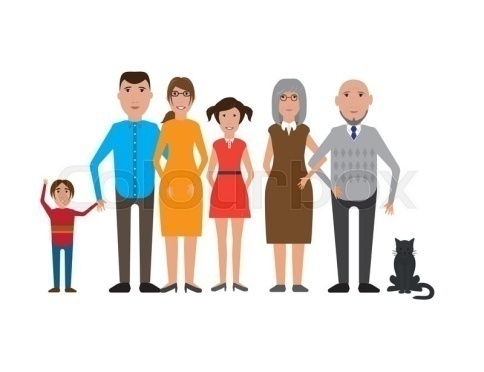 Код лифта времени
12-31
1-31
Сек-60-МИН
МИН-60-Сек
Ч-24-ДН
Дн-7-неделя
ДН-28-31-МЕС
МЕС-12-Год
Год-100-ВЕК
ВЕК-1 000-ТЫСячелетие
2-28/29
11-30
365-366
10-31
3-31
4-30
9-30
5-31
8-31
7-31
6-30
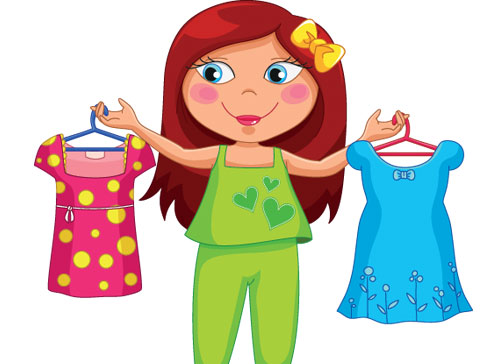 Лента единиц массы
10
100
1000
г
КГ
Ц
Т
1 000 Х 100 = 100 000
100 Х 10 = 1 000
1Ц=100 000 Г
1Т=1 000 КГ
Код лифта массы
1000
Г            -КГ
           
                -Ц
100
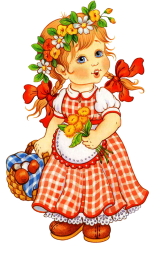 -        - Ц
           
                   -Т
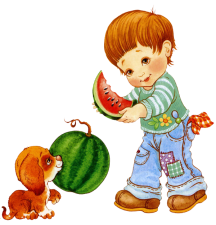 100 000
1 000
1 000 000
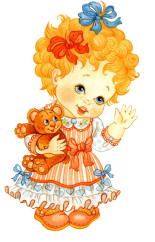 10
-Т
-Т
Лента единиц длины
100
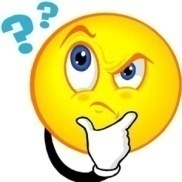 1000
10
10
10
ММ
СМ
ДМ
М
КМ
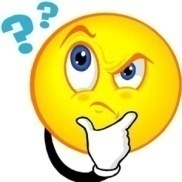 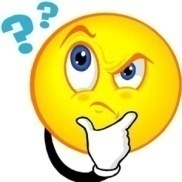 100 Х 1 000 = 100 000
1КМ=100 000СМ
10 Х 10 =100
1ДМ=100 ММ
Код лифта длины
мм-10-см
см-10 -дм
дм- 10-м
м-1000-км
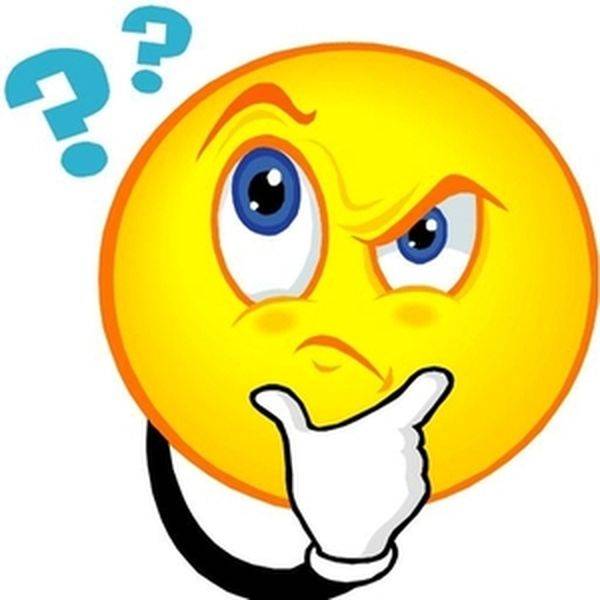 ДВИЖЕНИЕ
ВРЕМЯ-t
одна единица времени
НАПРАВЛЕНИЕ ДВИЖЕНИЯ
СКОРОСТЬ-V
РАССТОЯНИЕ-S
t= S/V
S=V*t
V=S/t
ОДНОВРЕМЕННОЕ ДВИЖЕНИЕ
t = t1= t2
СКОРОСТЬ СБЛИЖЕНИЯ
V1 +V2=V
V1 +V2=V
СКОРОСТЬ 
УДАЛЕНИЯ
ДВИЖЕНИЕ С РАЗНЫМИ t, v
t1=3ед.
t2=2 ед.
V1
V2
S1
S2
S
S=S1+S2=V1*t1+V2*t2
ИЗМЕРЯЮ ВЕЛИЧИНЫ ДВИЖЕНИЯ
ВРЕМЯ- слова помощники «КАК ДОЛГО»:  
      t   =  сек, мин, час, день, неделя, месяц, год и т.д.
РАССТОЯНИЕ- слова помощники «УДАЛИЛСЯ/ ПРИБЛИЗИЛСЯ НА»:               S      = мм, см, дм, м, км
СКОРОСТЬ -«КАК ДАЛЕКО ЗА ЕДИНИЦУ ВРЕМЕНИ»: 
        V  =м/мин, км/ч, км/мин и т.д.